Power, Fuel, & Commodity  Market Overview
Andrew Waranch 
Wednesday June 29th, 2016
Market, Industry, and Investment Challenges in a Low Commodity Price Environment PJM Roundtable
Monthly Prompt Henry Hub Natural Gas | 1990 to Date
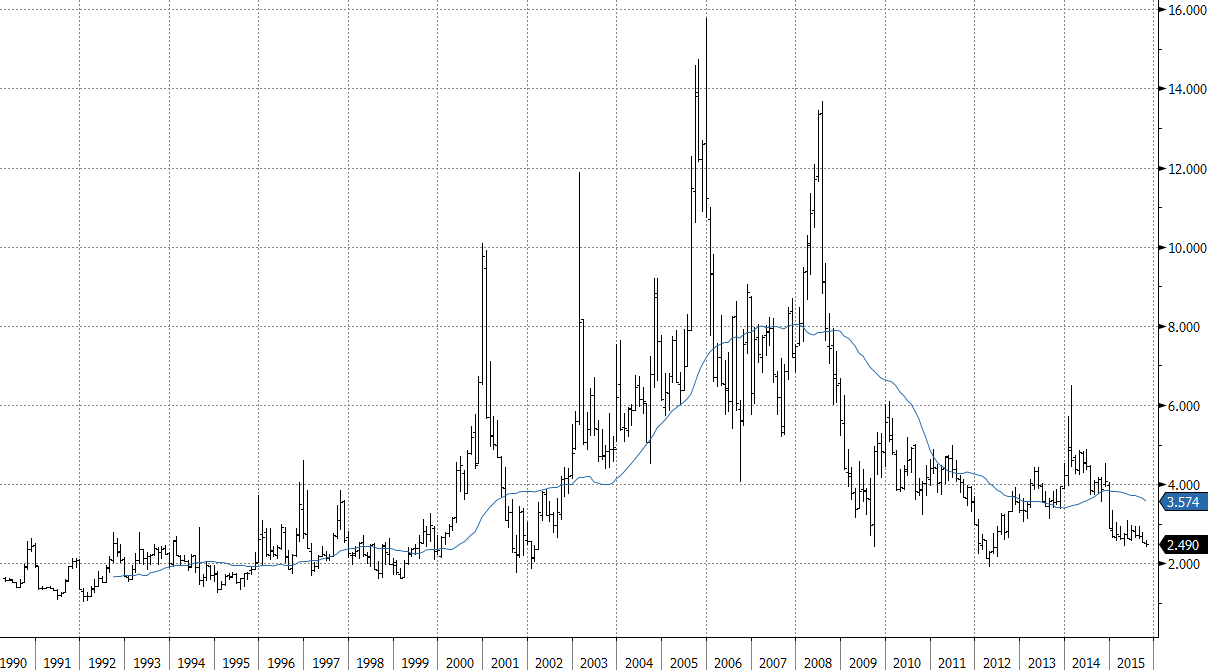 1998 to 2008
Generation Growth
2012 and Beyond
Demand Investment
2008 to 2012
Shale Boom
1990 to 1997
No New Generation
10.9 Spark On-Peak Whub RT vs Eastern Blend
HR On-Peak Whub RT vs Eastern Blend
7.5 Spark Off-Peak Whub RT vs Eastern Blend
HR Off-Peak Whub RT vs Eastern Blend
National Generation - Total MWH
Over production from new mines, new gas, global recession
Non Commodity Changes


Carbon  - The Great Unknown
PJM – Transmission upgrades to alleviate congestion, AND changes to long term reservations
MISO – More plants exiting?, more wind, more retirements, more gas backing up from the East
NYISO - Nukes Closing, New Canadian import lines, New Gas Pipelines, Upgraded NYISO Zone A imports
Southeast – more gas pipeline with delays, more LNG exports, new nukes